People
footballer

doctor

teacher

boy

girl
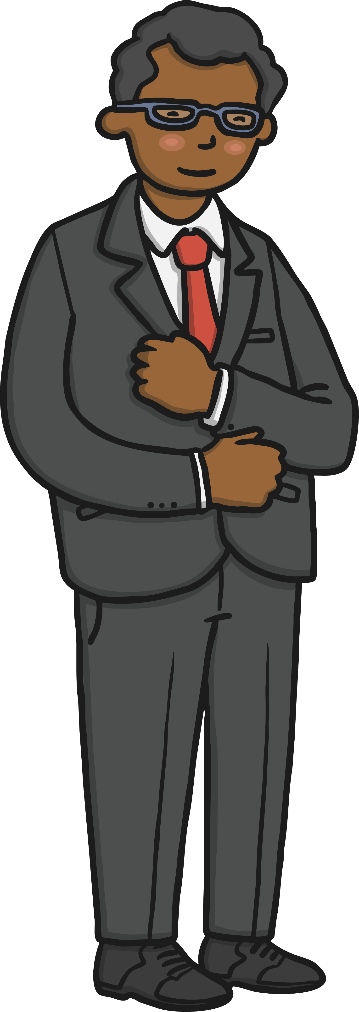 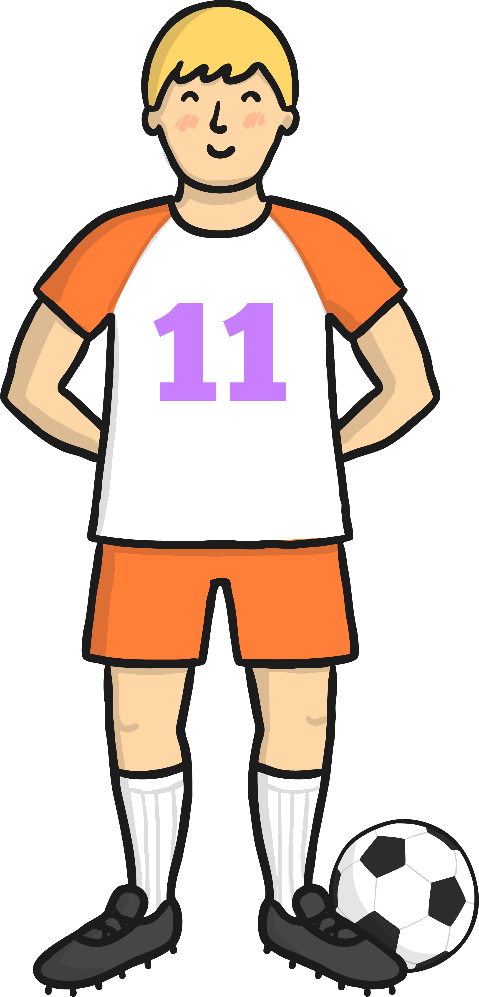 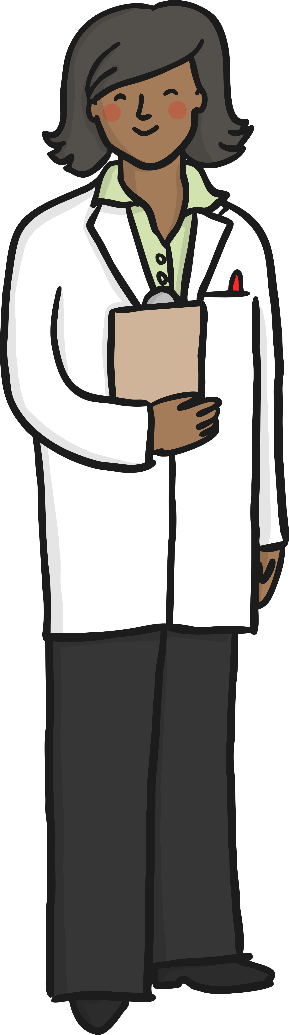 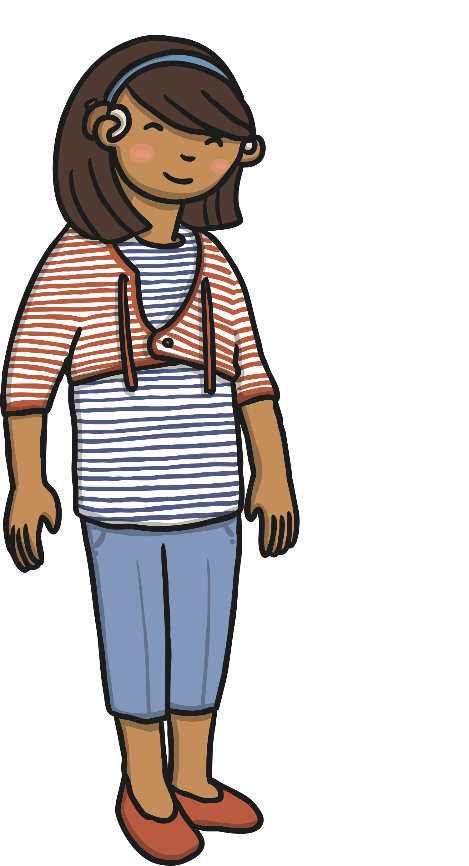 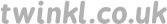 Places
school

shop

church

swimming pool

beach
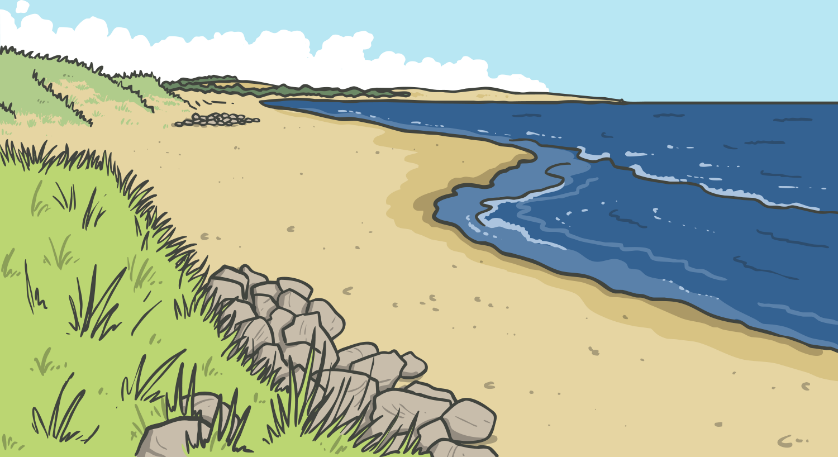 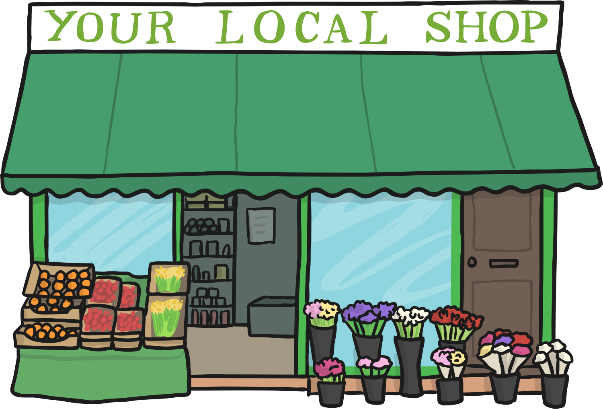 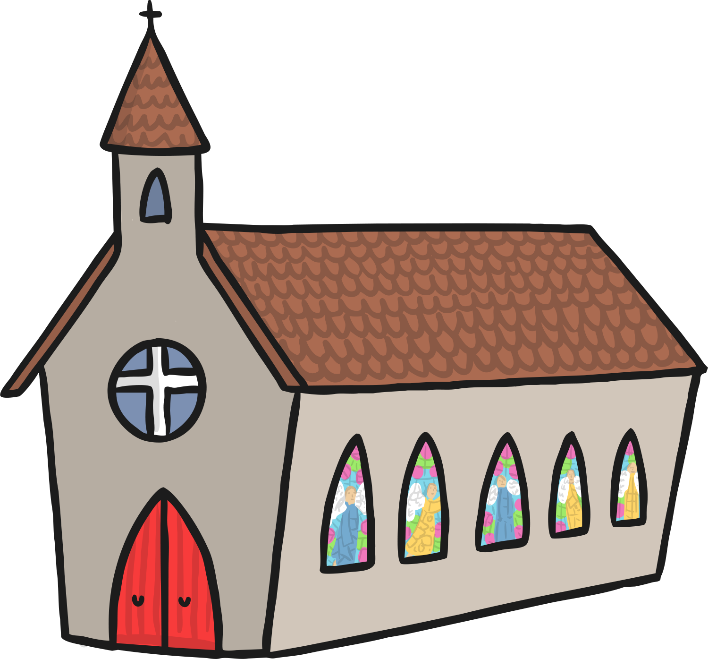 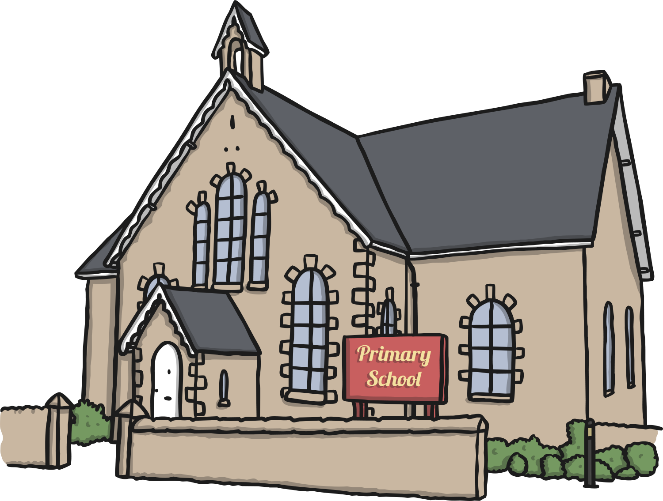 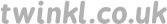 Things
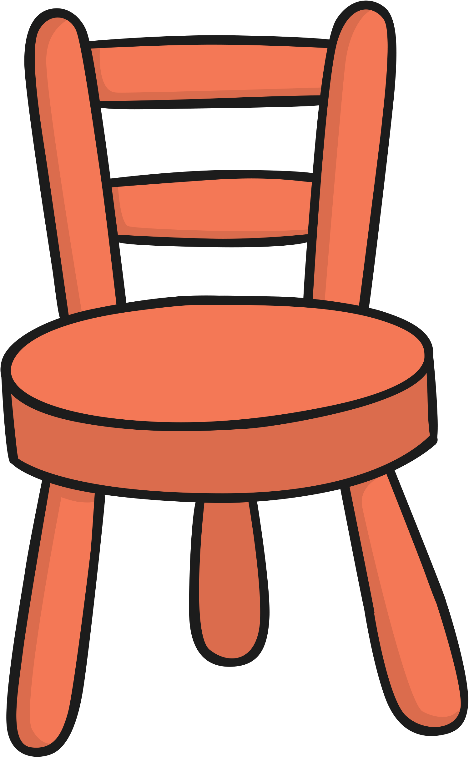 book

cat

television

ball

chair
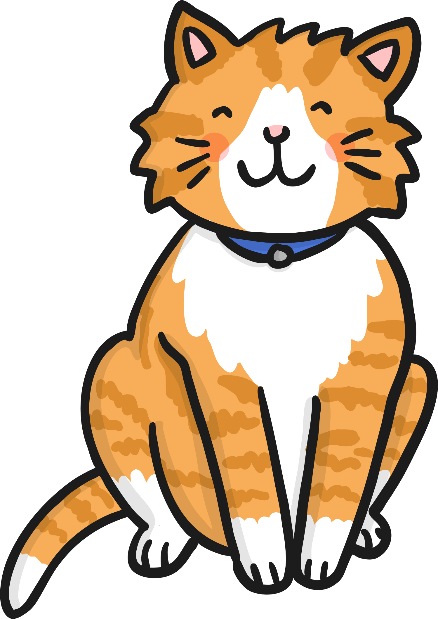 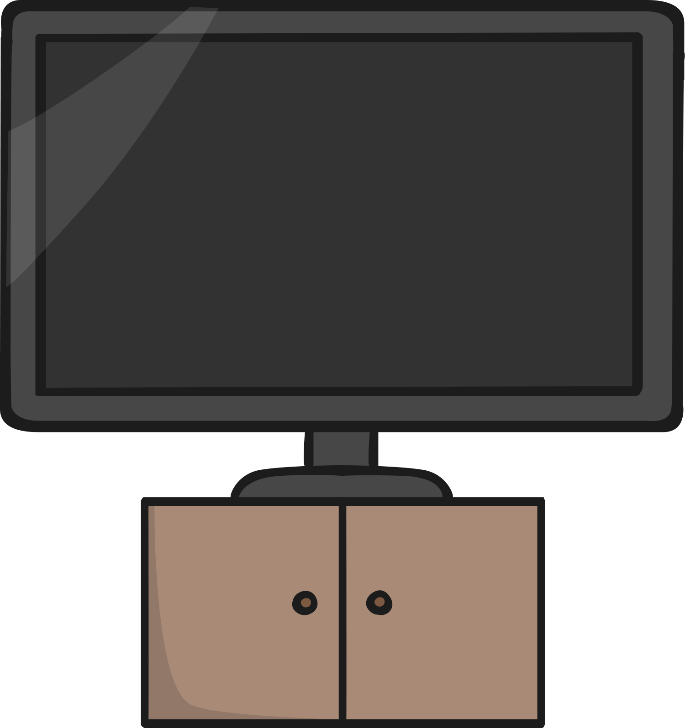 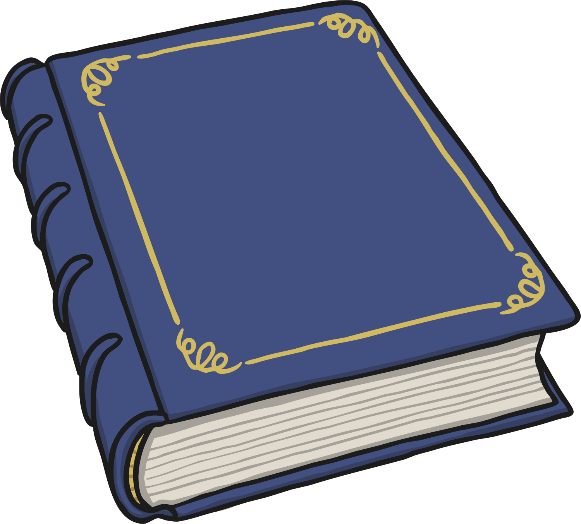 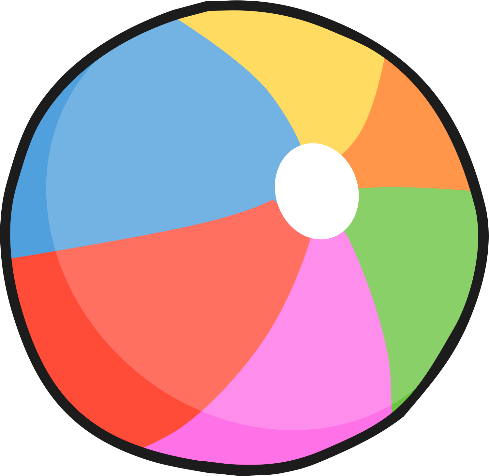 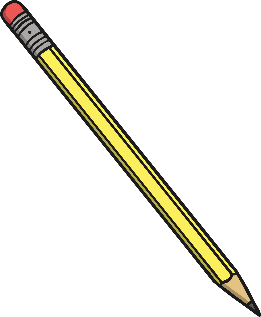 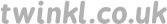 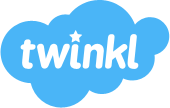 Nouns
With Naomi Noun
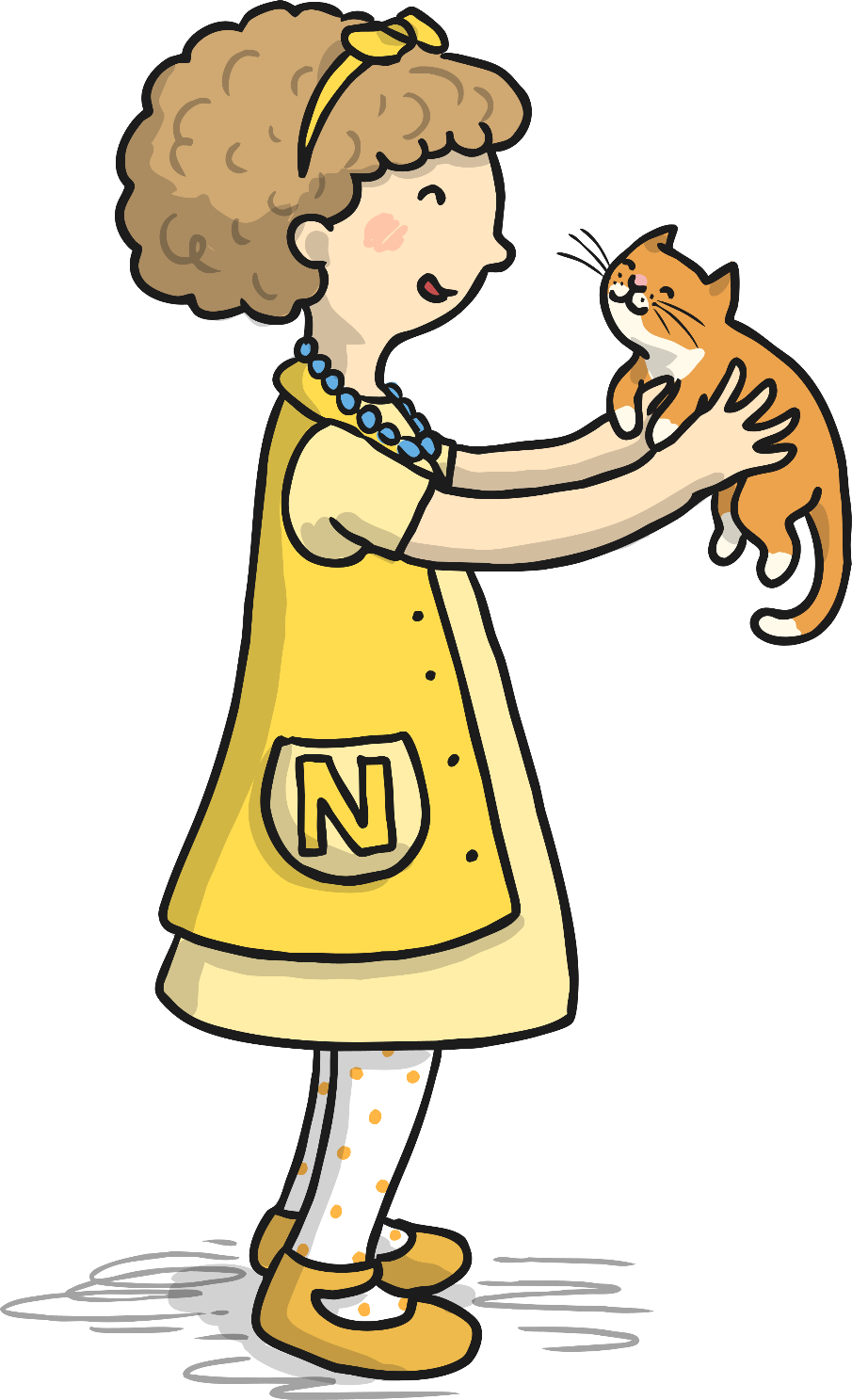 Hi my name is Naomi Noun and I like nouns. My job is to identify people, places, animals and things.
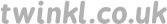 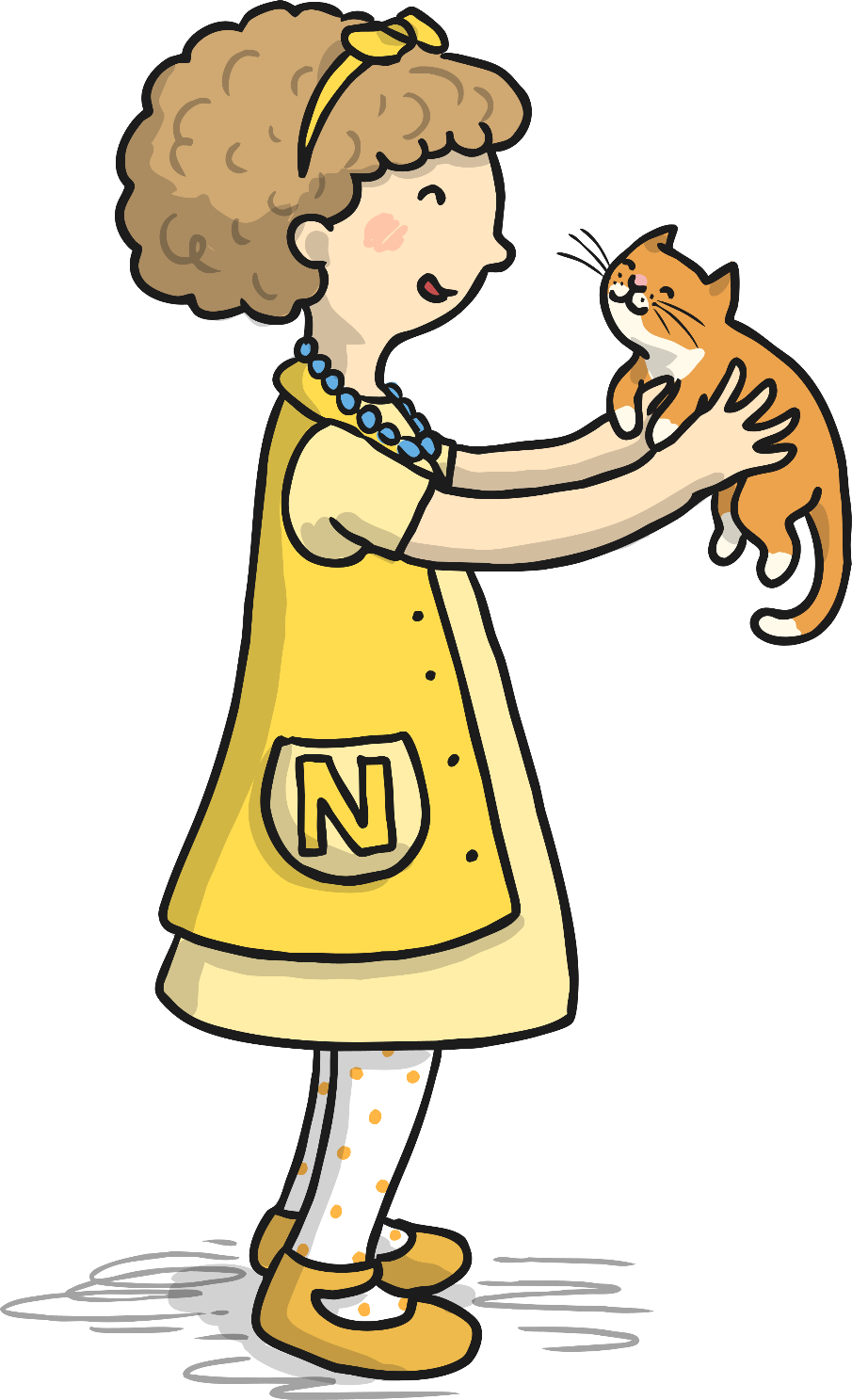 A common noun can be a person, place, animal or thing.
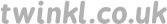 Find the Common Nouns
Look at the words below. Which ones are common nouns?
candle
pretty
dancing
owl
brown
bird
flying
plane
man
car
tree
tall
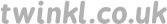 Can you find the noun in this sentence? Click for the answer.

The dog is wet.
Answer: dog
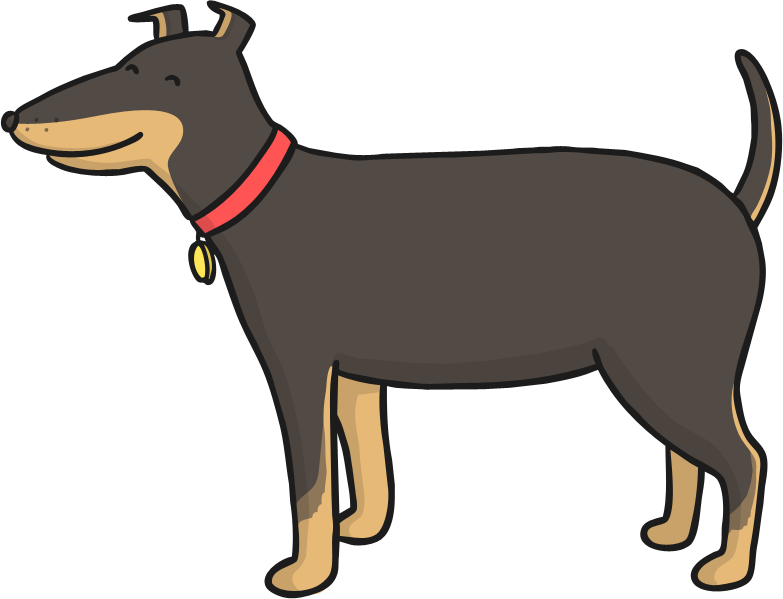 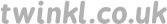 Can you find the noun in this sentence? Click for the answer.

The trousers are blue.
Answer: trousers
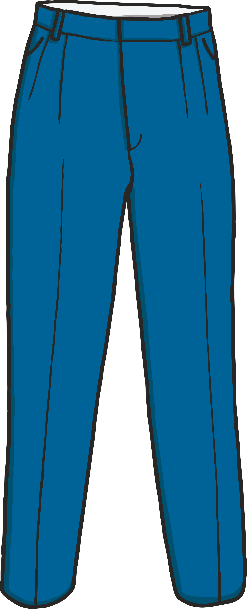 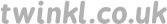 Can you find the noun in this sentence? Click for the answer.

Look at the beautiful owl.
Answer: owl
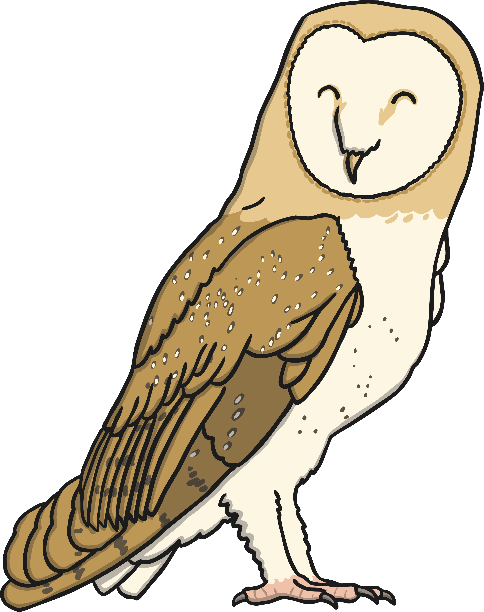 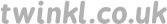 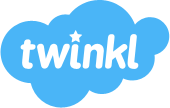